12x12
Simulating the Energy Deposited in Ammonia from a High Energy Electron BeamEli Phippard | Karl Slifer (Advisor)Department of Physics, University of New Hampshire, Durham, NH 03824
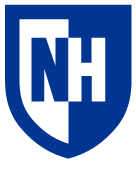 1 cm
Material Key
TARGET
Styrofoam
Test 9
Introduction
Analysis
Energy Deposition in Depth and Radius
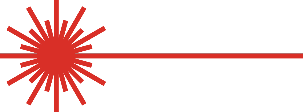 Liquid Argon
Aluminum
TARGET
Test 10
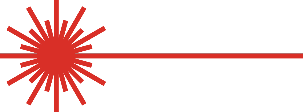 Finding an ideal geometry for evenly depositing energy into a material such as solid ammonia is necessary to create a research sample that’s sufficiently polarizable to be used in Dynamic Nuclear Polarization (DNP) experiments. A Monte Carlo based software toolkit called EGSnrc was used to simulate the high energy electrons passing through the target material and the setup encasing it. There is a Goldilocks Zone of deposited energy that is required to achieve maximum polarization and therefore a completely even distribution of deposited energy is ideal. The geometries of the materials the electrons pass through prior to reaching the target changes the spread of deposited energy in the target. By using EGSnrc I was able to easily test various geometries and progress towards finding an ideal setup for making polarizable ammonia at NIST for later use in the Slifer Lab at UNH.
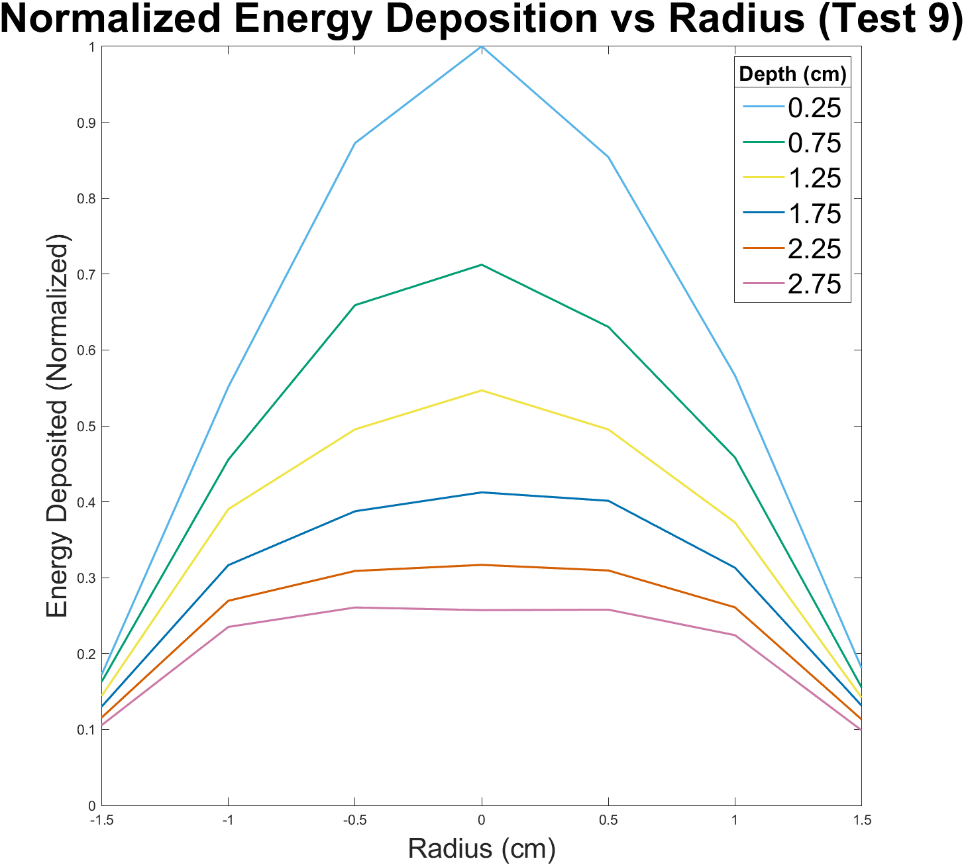 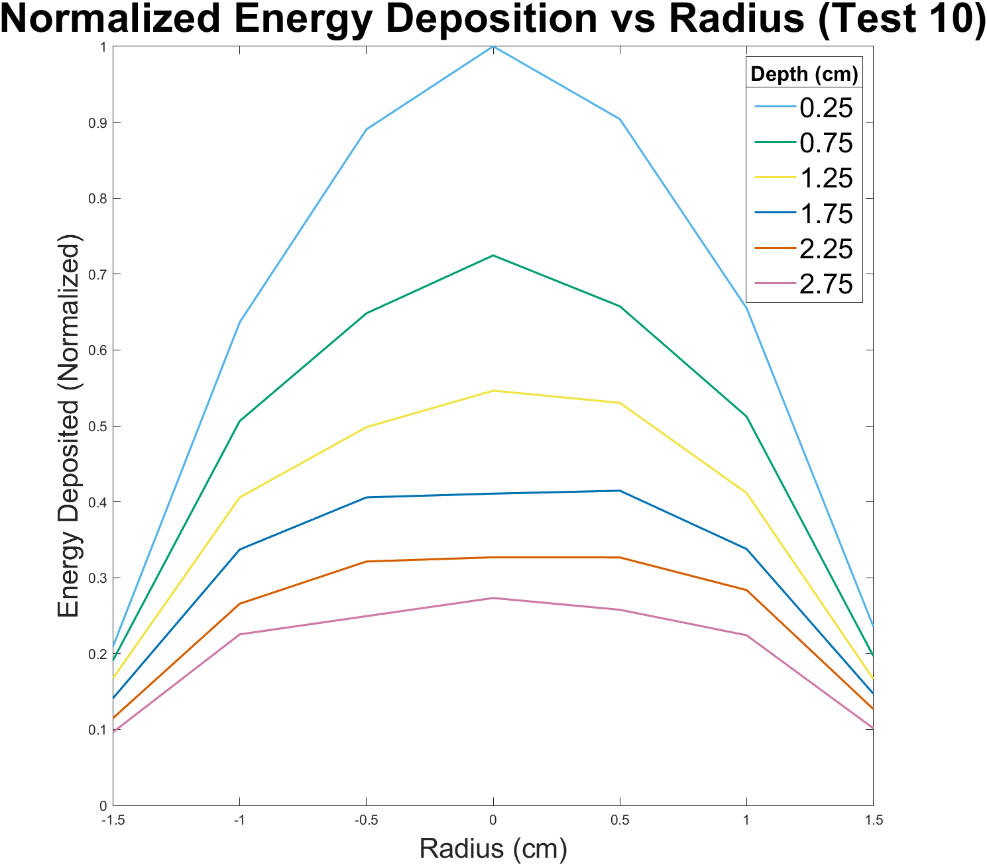 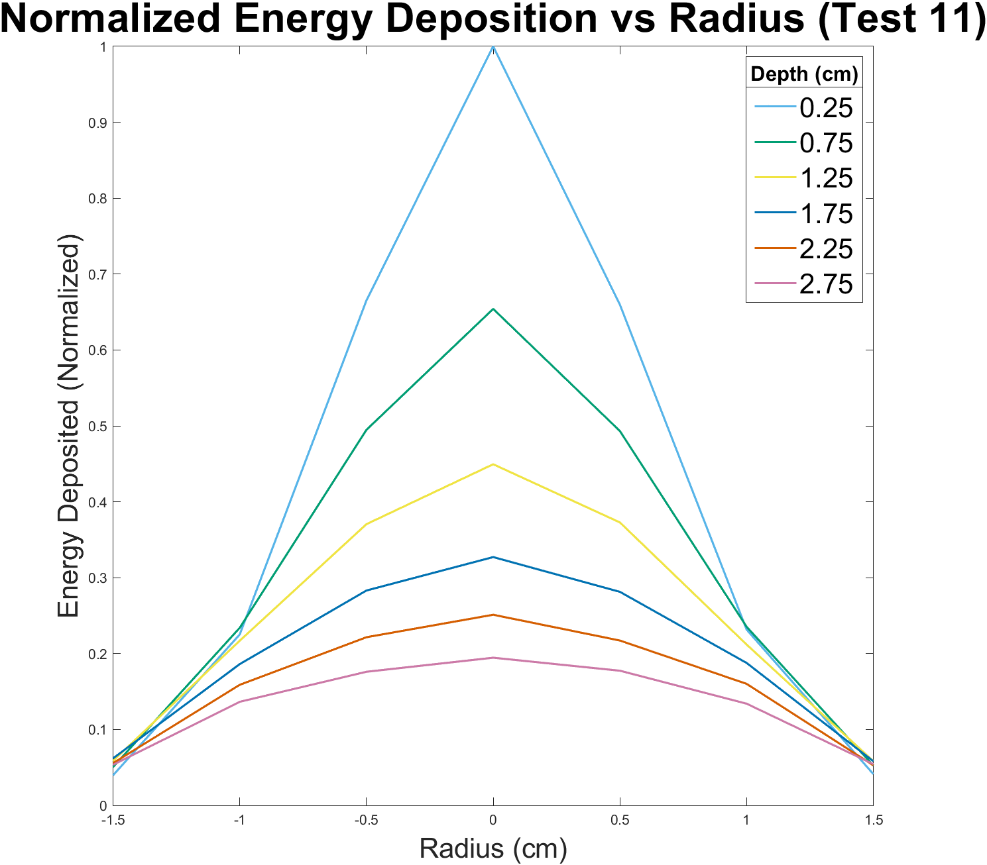 Solid Ammonia
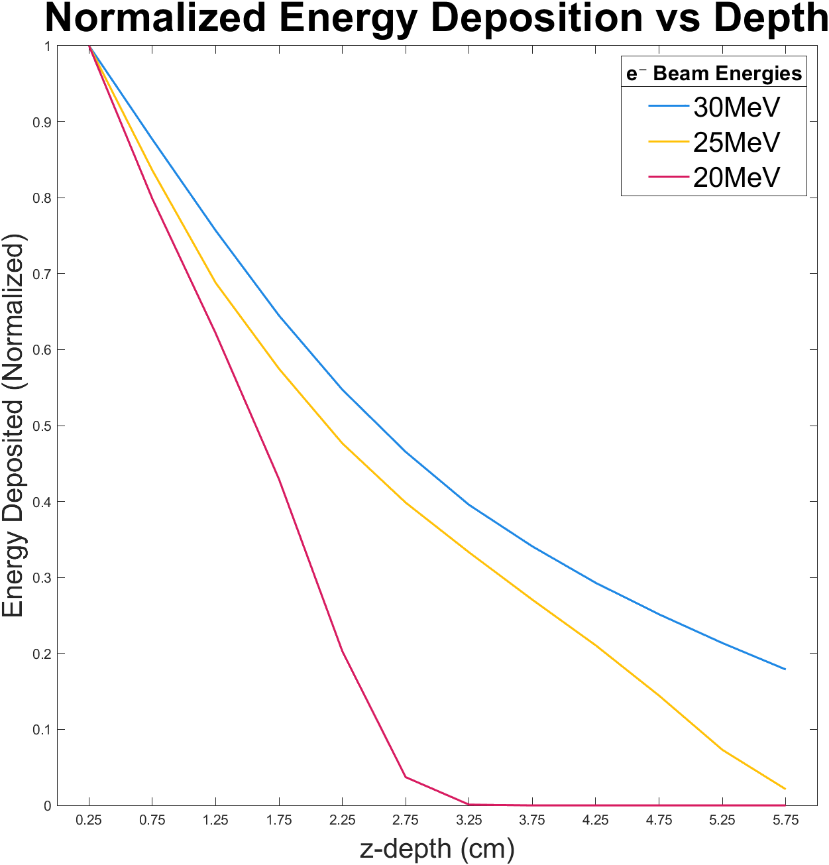 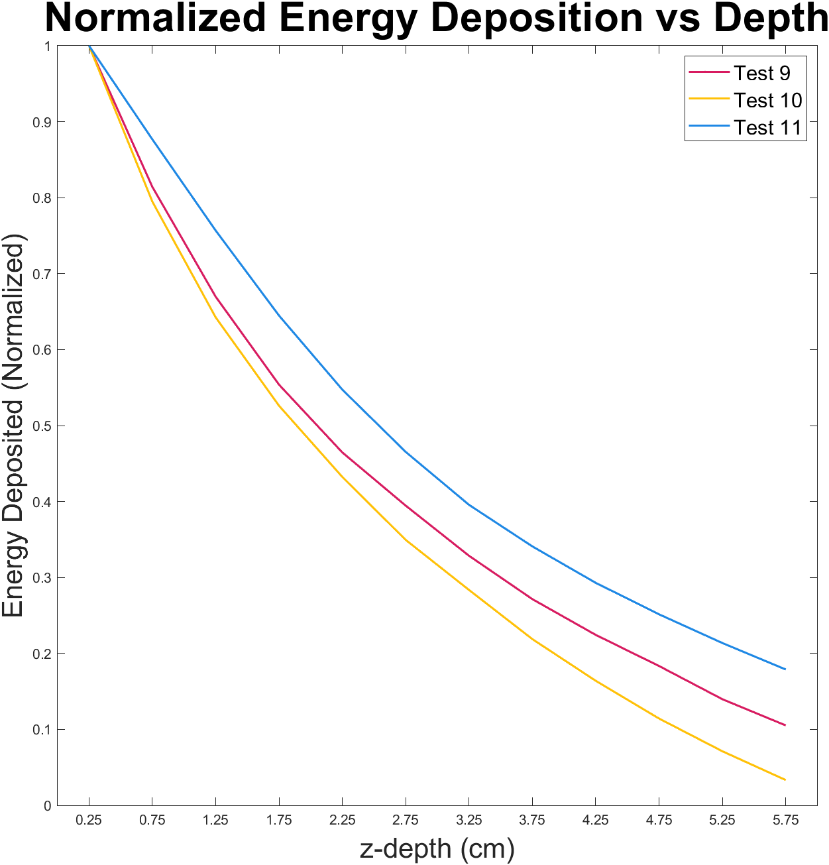 TARGET
Test 11-
-13
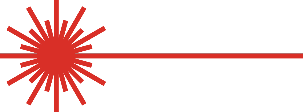 Figure 4: Radial distribution of energy deposition for three different geometries. See Figure 1 for the differences in geometry of Tests 9-11. Note the graph for Test 11 and the increase in concentration of deposited energy towards the center of the target cylinder. Also note the slightly wider distribution of Test 10 compared to Test 9.
3D Energy Deposition Distribution
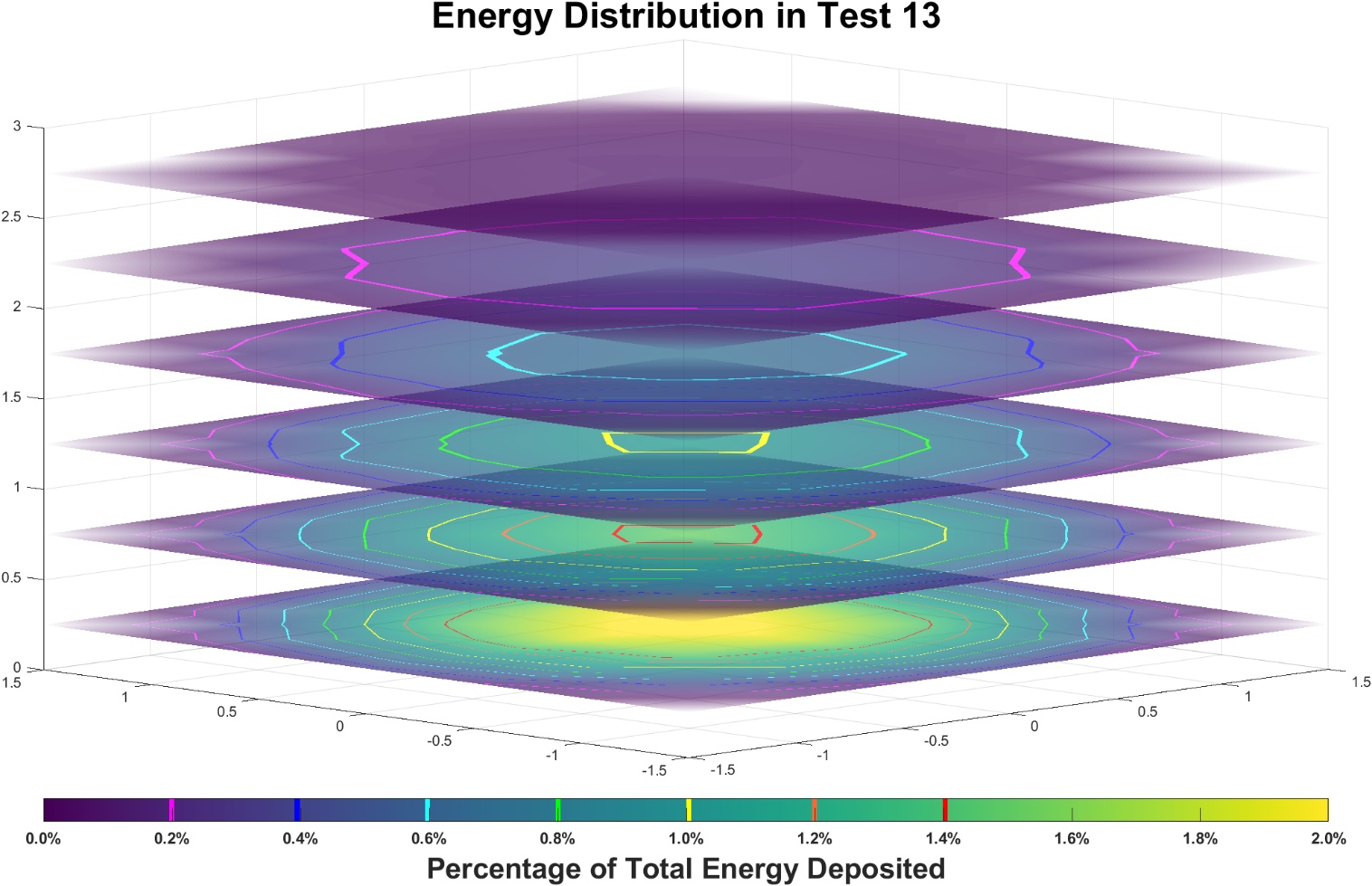 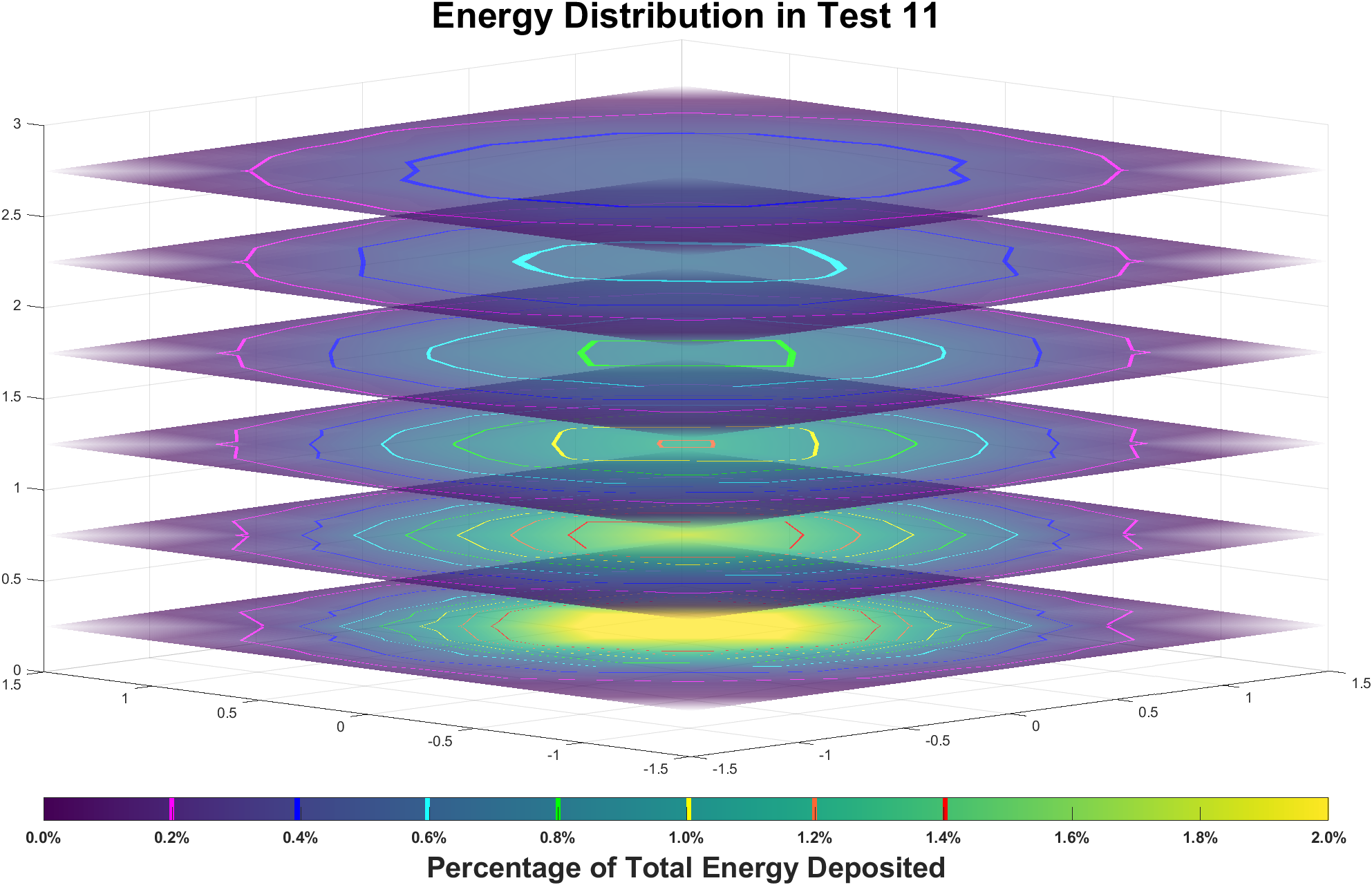 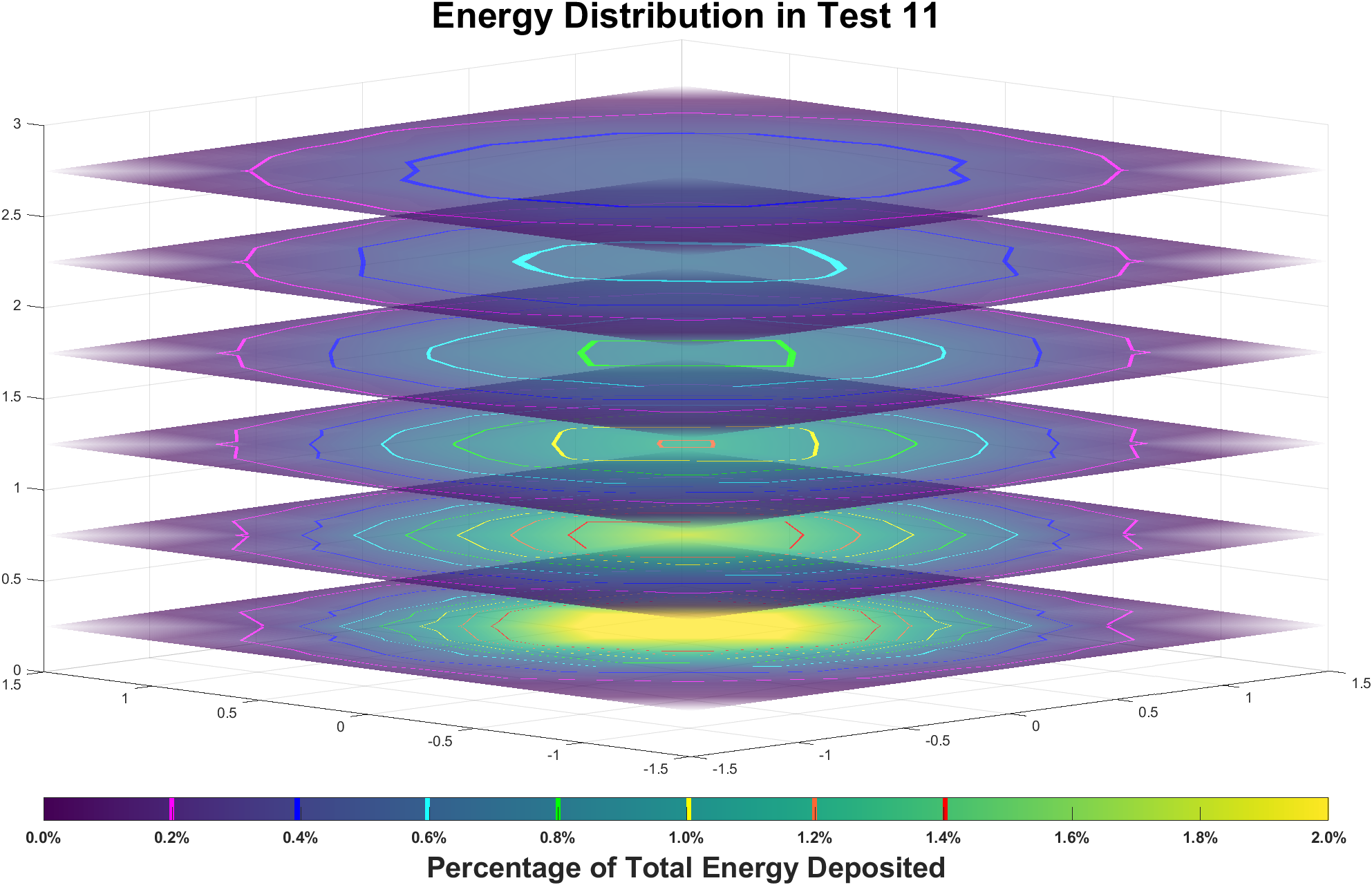 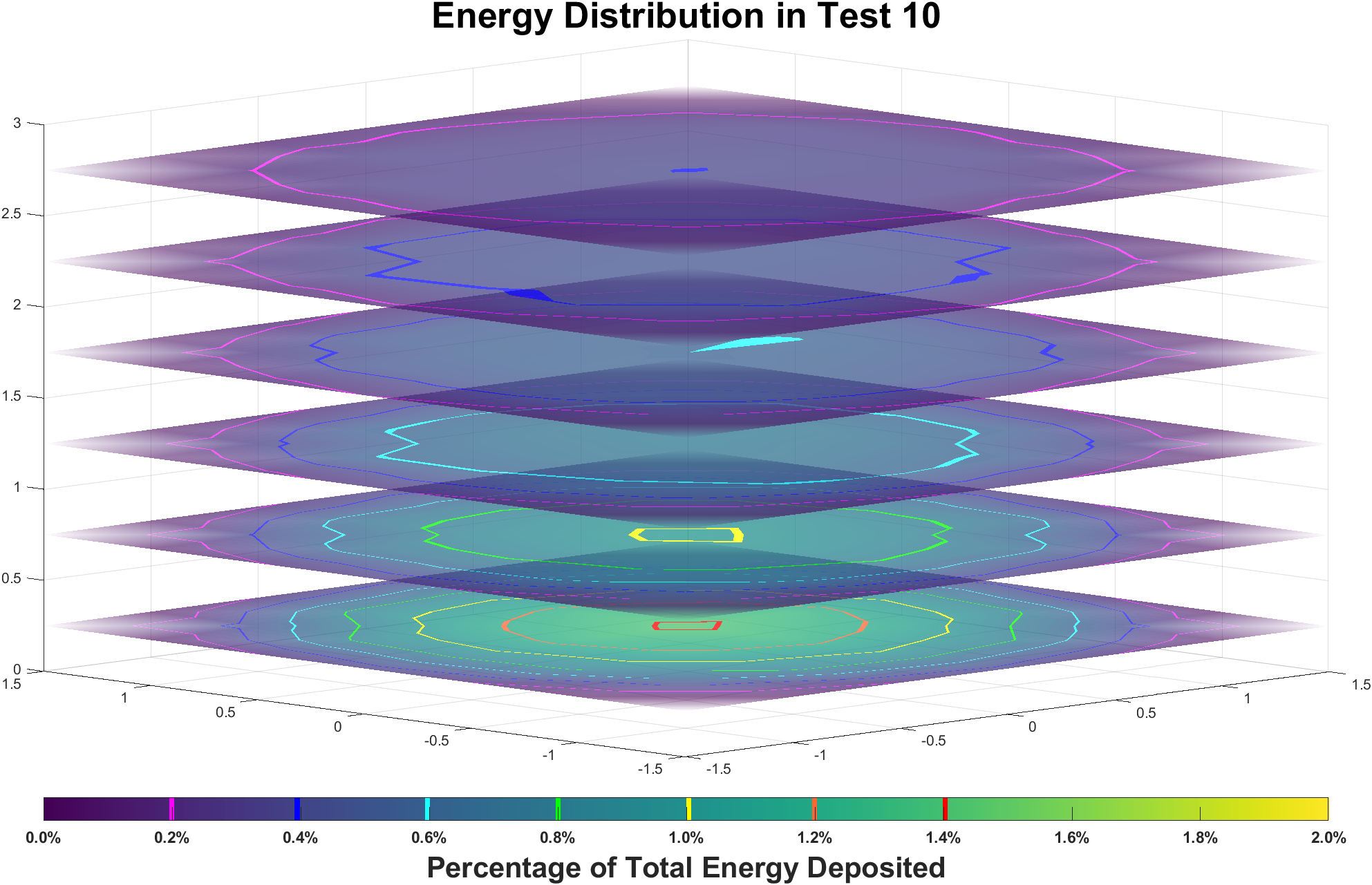 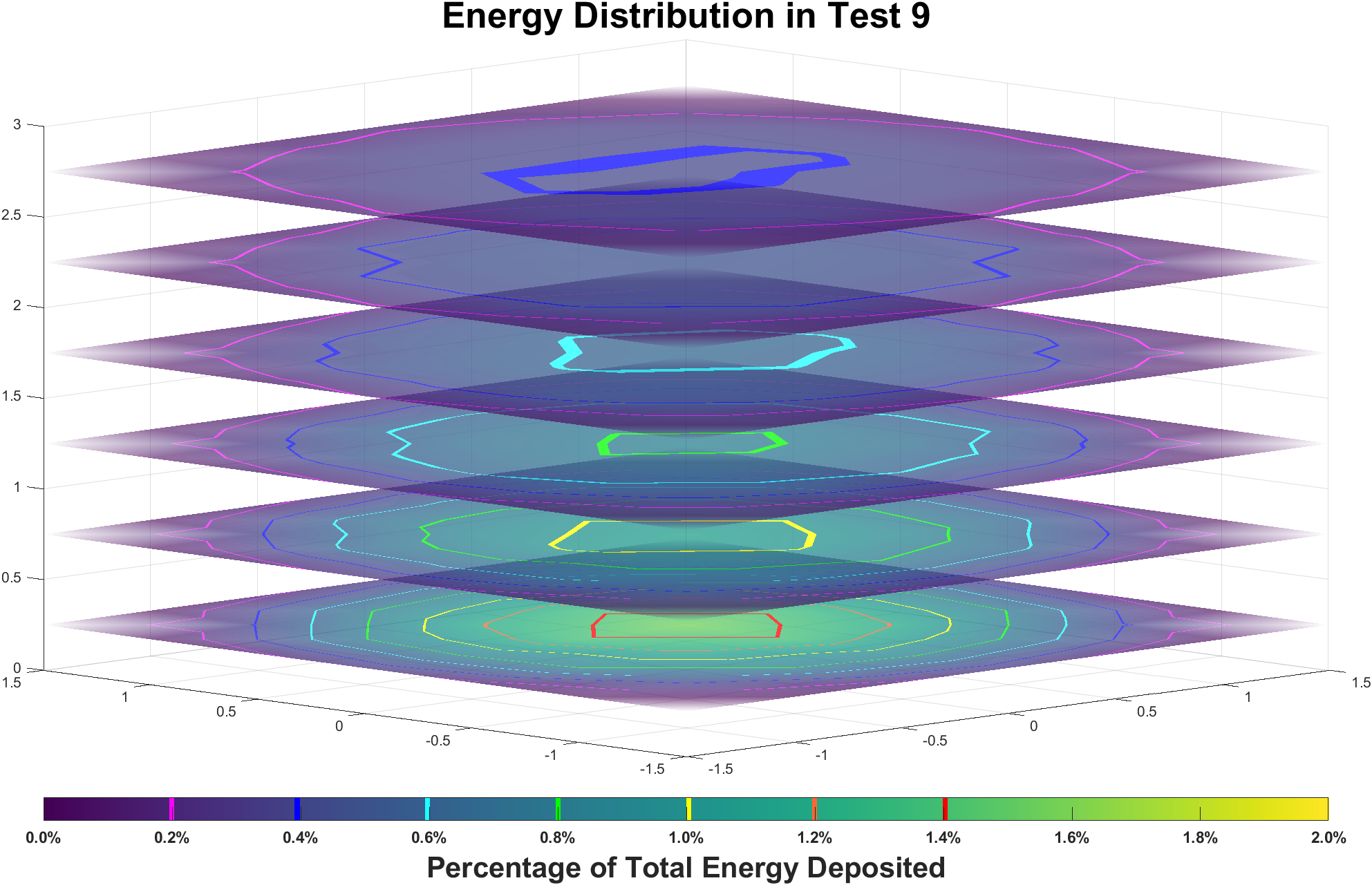 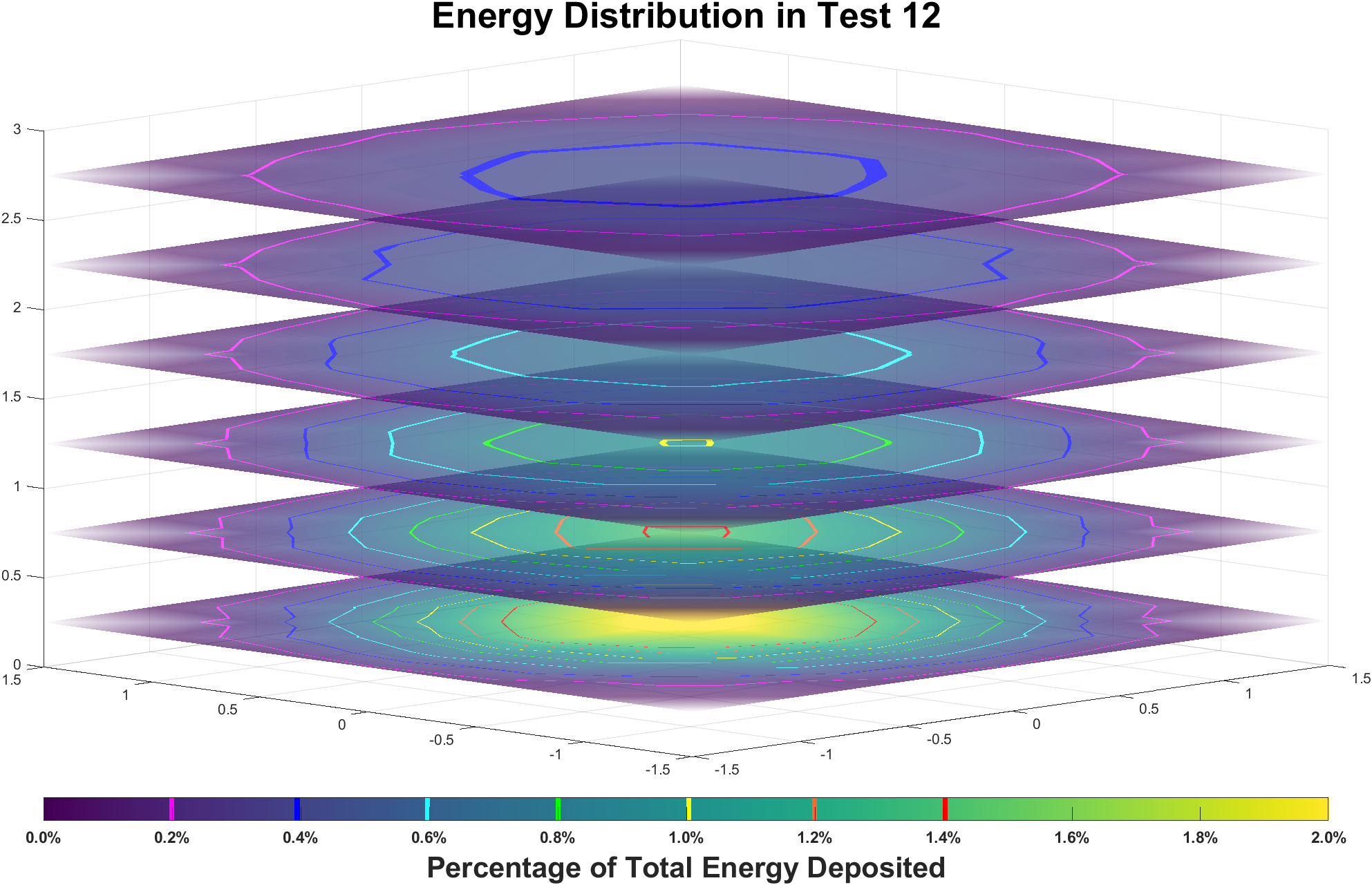 Conclusions
Background Information
Adding an aluminum plate improves the radial distribution of energy. Decreasing the distance between the target and the metal plate reduces the radial distribution because the beam doesn’t have enough space to spread out. Decreasing the amount of dense material such as LAr between the target and the plate increases the depth of energy deposited. The beam energies have a large impact on how good a given geometry is, and a good geometry for one beam energy might be terrible for another beam energy. Test 10 was the best out of the three geometries tested.
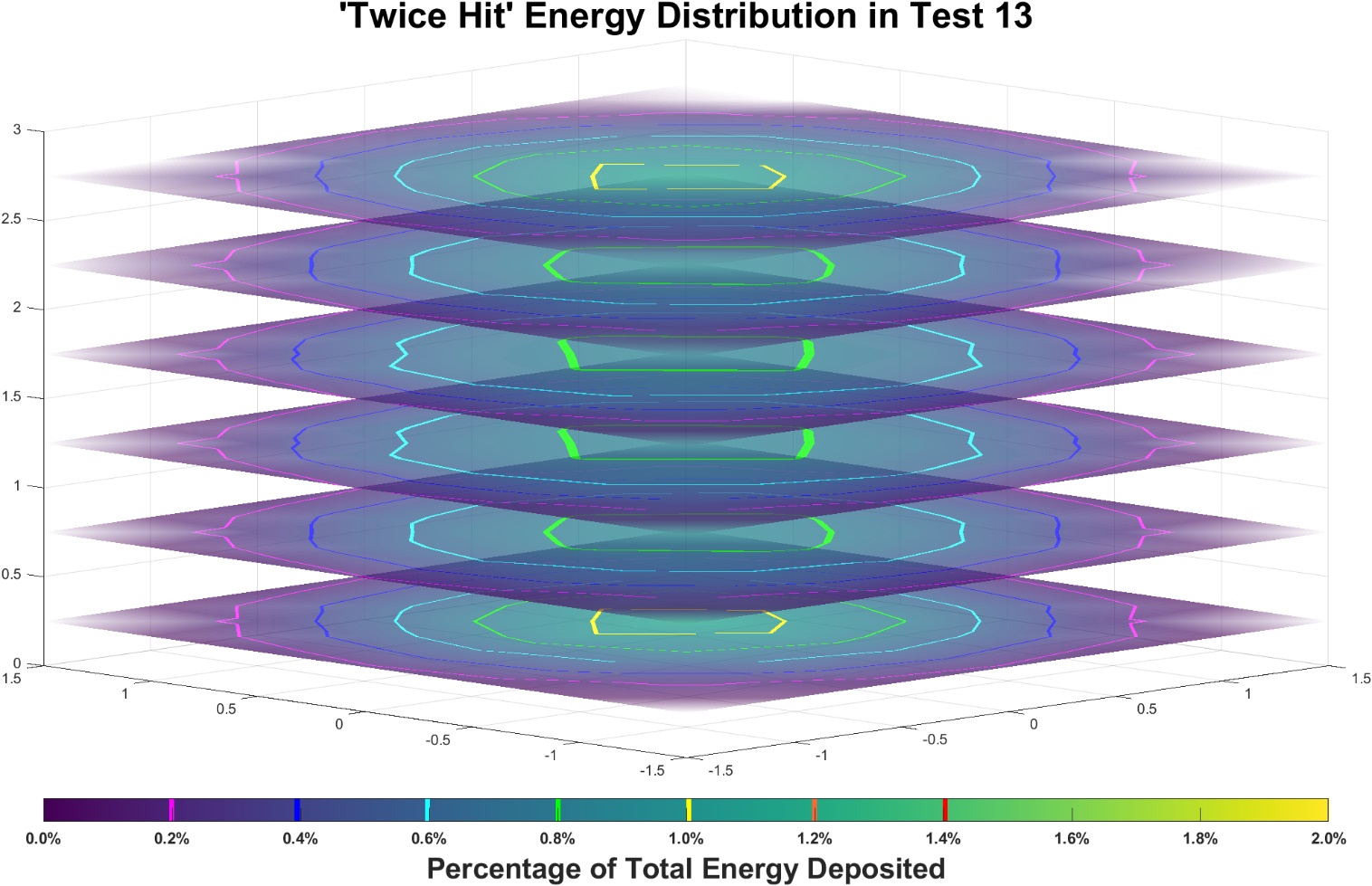 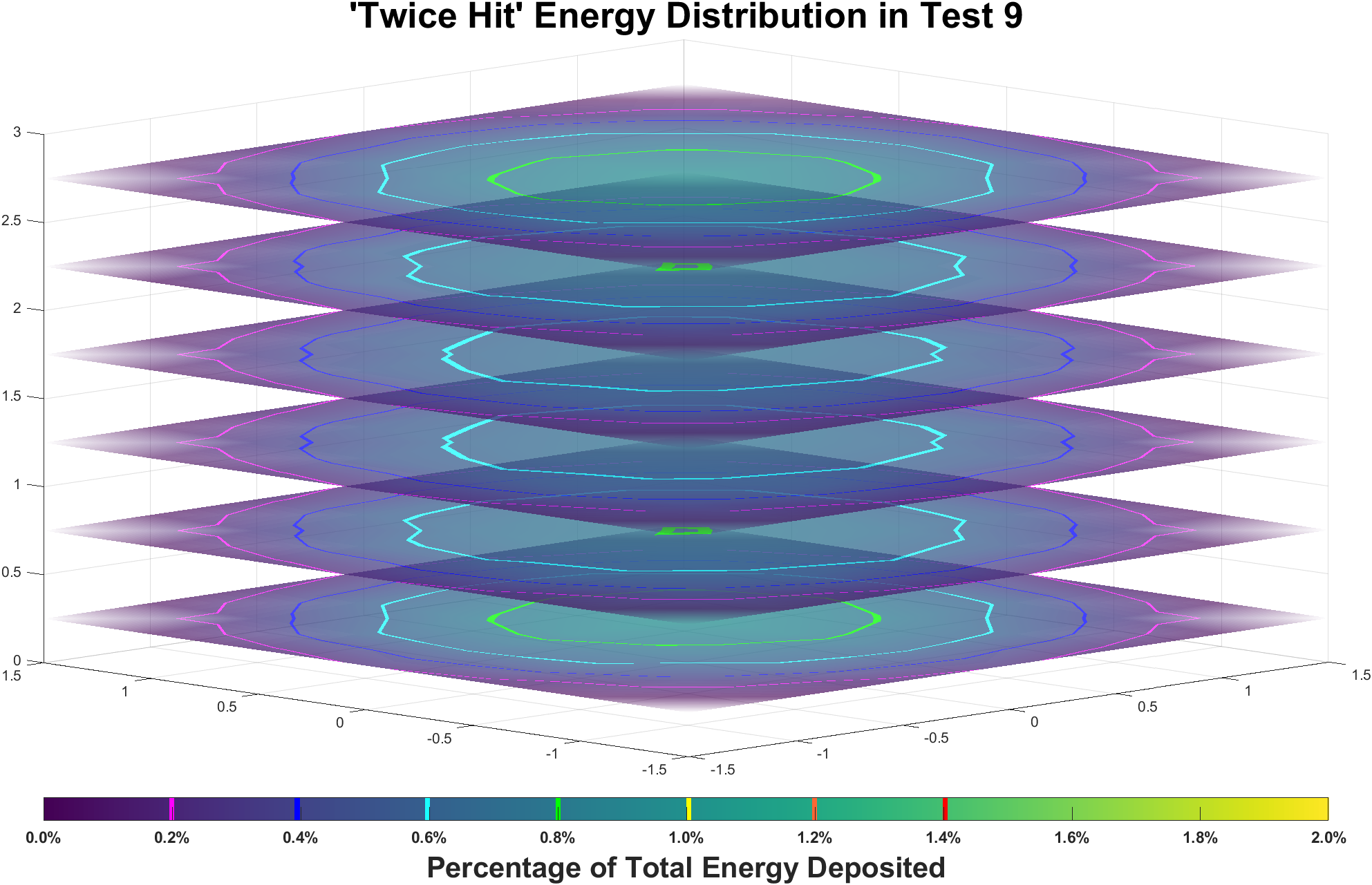 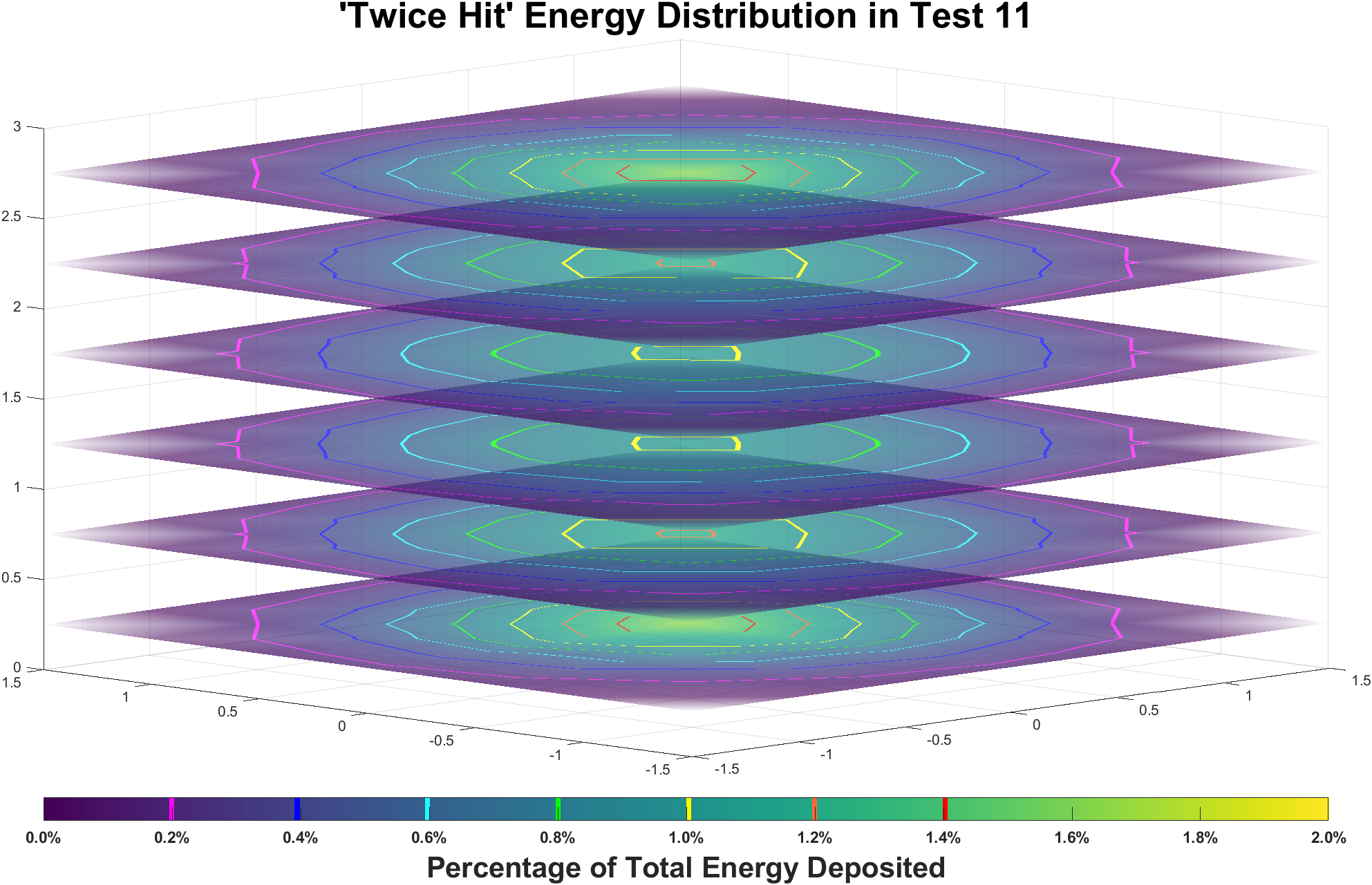 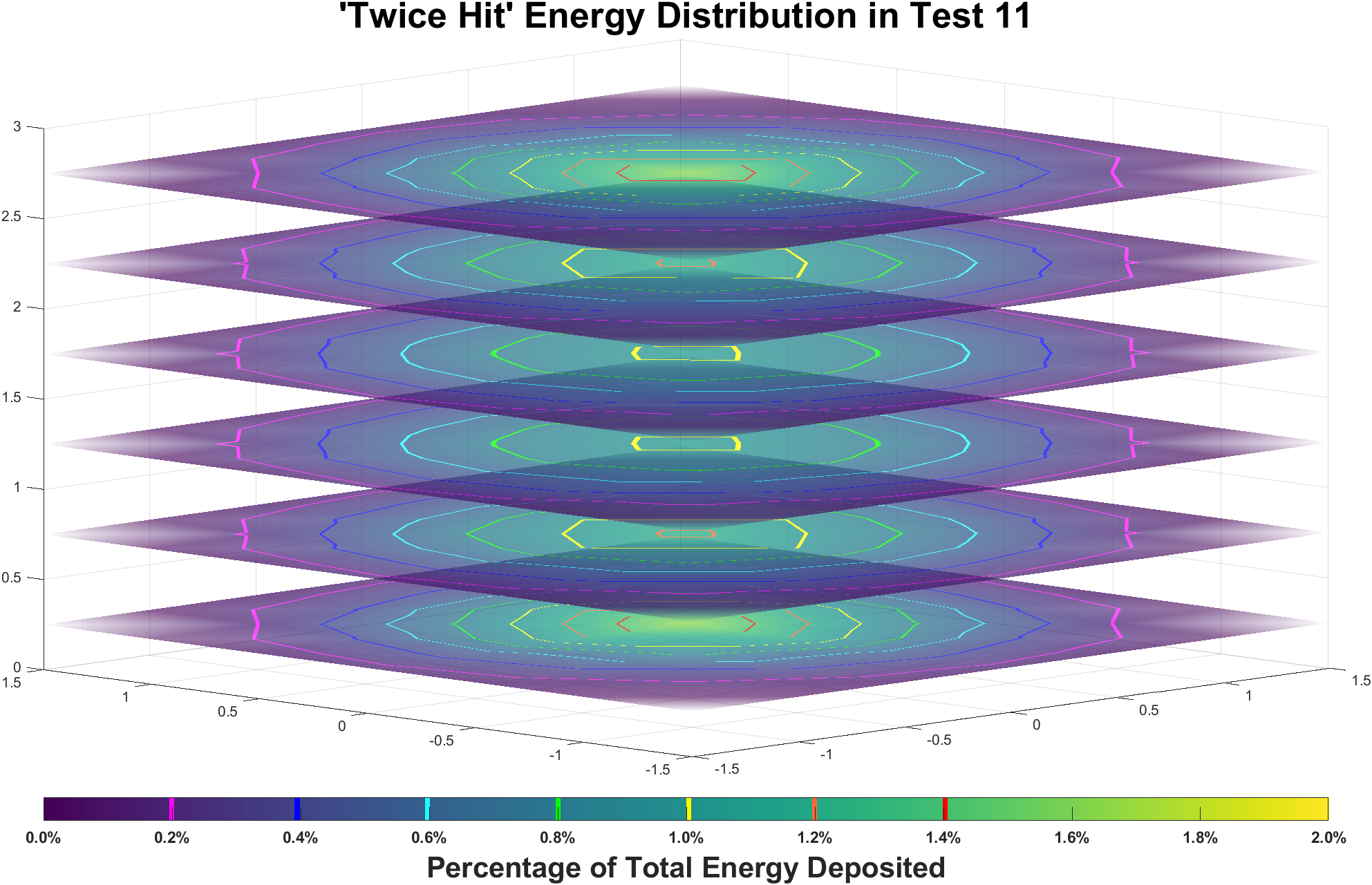 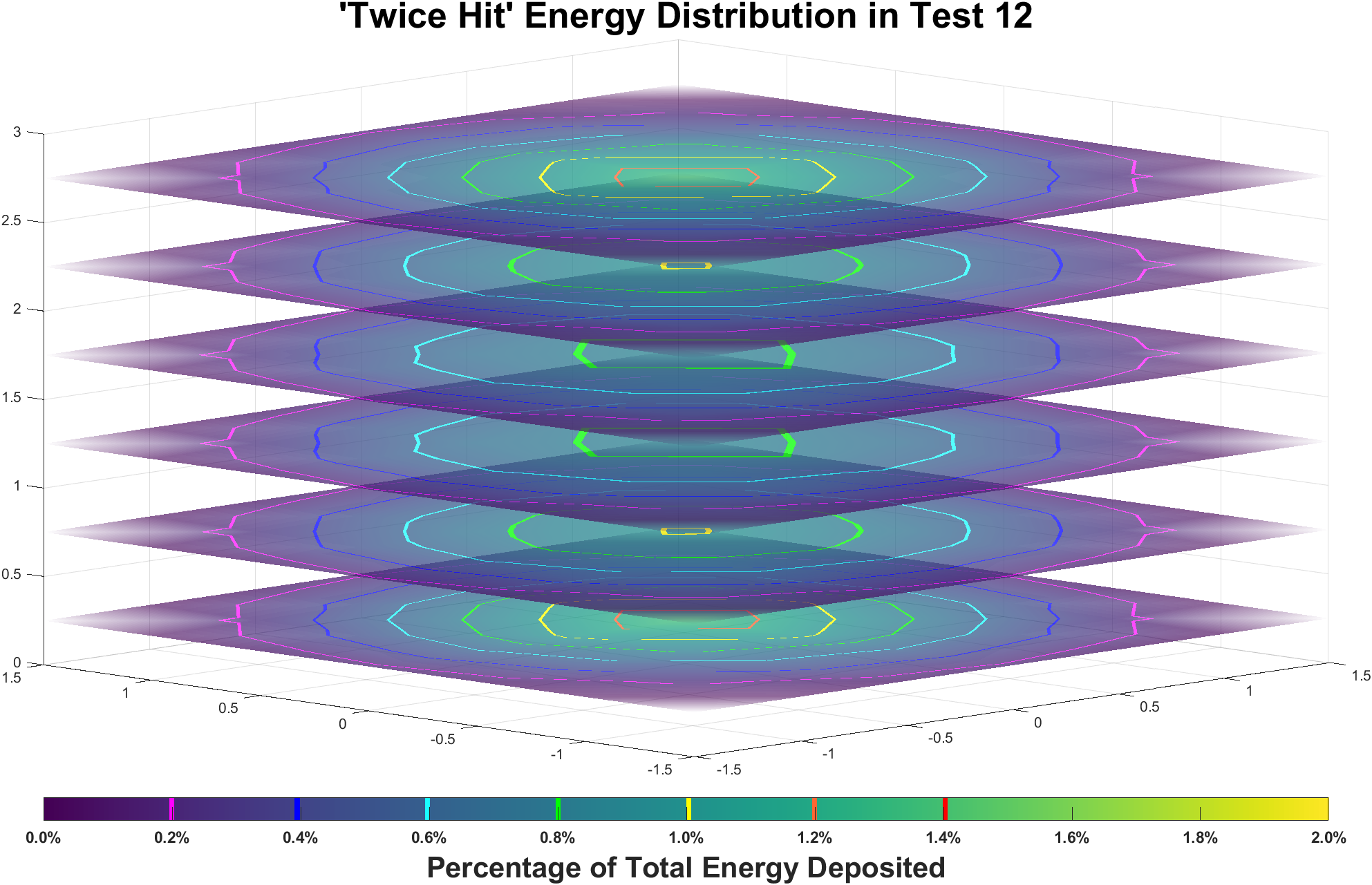 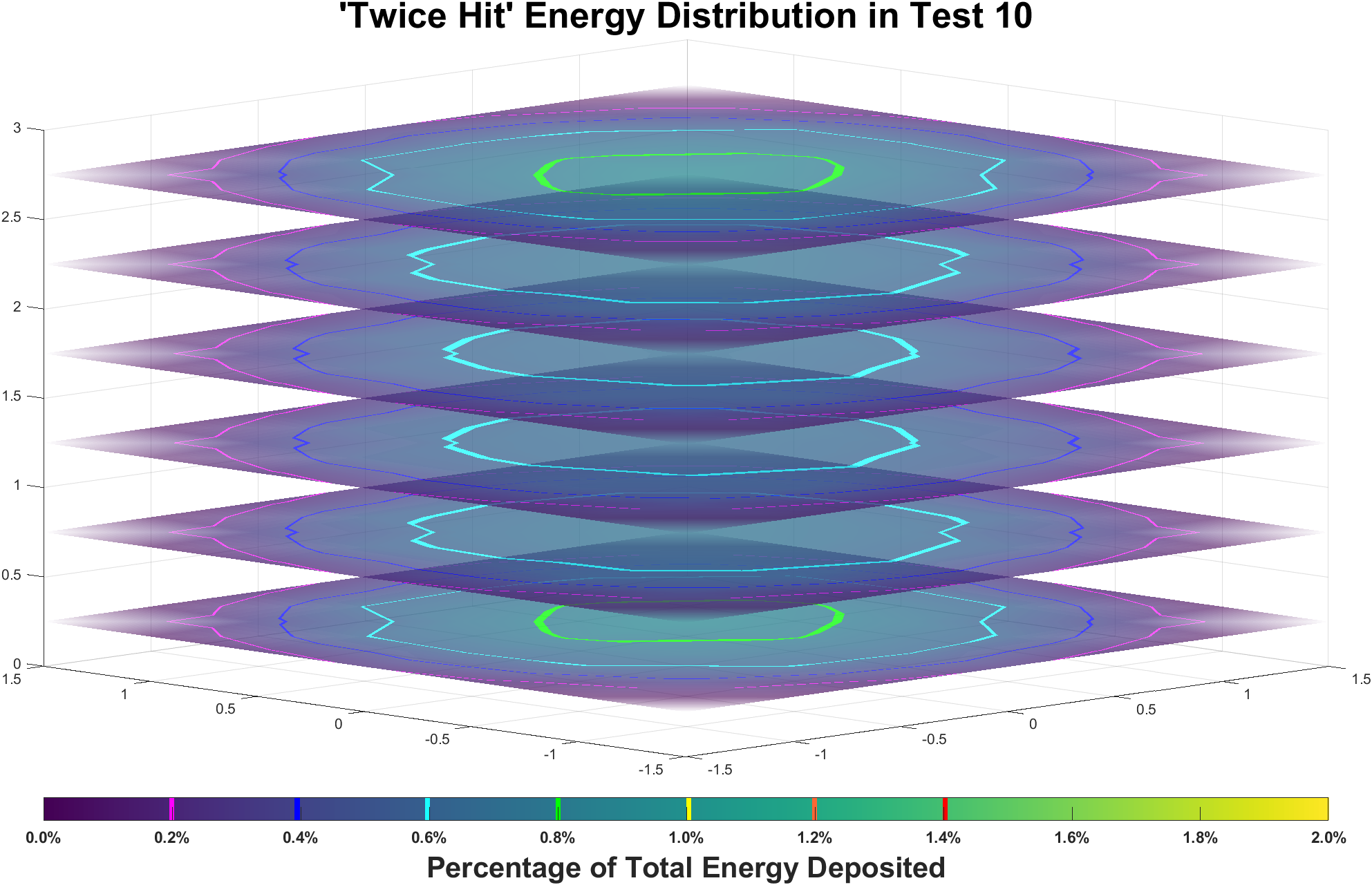 Data
Future Work
Look into using photons instead of electrons to create free radicals since it may be easier to get an even distribution of photons.
Look into using a plate that has either different density metals or different thicknesses at different  radiuses.
Revisit Test 11 but move the aluminum plate to outside the Styrofoam to restore the distance from Test 10 but reduce the energy lost to LAr.
Revisit Tests 12 and 13 but with the geometry of Test 10.
Run new tests that have varying plate thickness but constant distance from the target to the plate.
Acknowledgements
I would like to thank: 
My advisor Karl Slifer for helping me find which direction to work towards throughout the project.
My coworker Anchit Arora for helping me get material files for LAr and solid ammonia to be used in the simulations.
The maintainers of the EGSnrc GitHub repository for assisting me with issues I encountered with using the EGSnrc toolkit.

Further Reading:
Mellor, J. E. (2006). Studies and Measurements of Irradiated Solid Polarized Target Materials (Doctoral dissertation, University of Virginia).
12x12